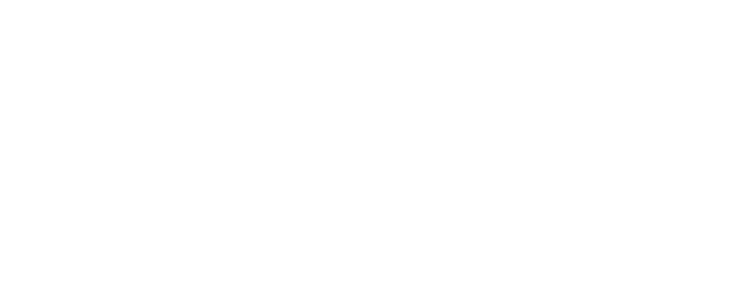 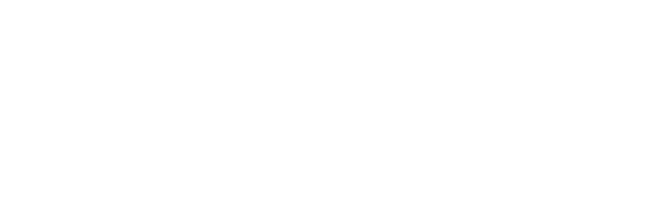 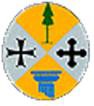 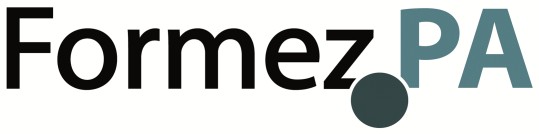 Regione Calabria
Dipartimento Organizzazione e Risorse Umane Settore Gestione Giuridica del Personale Formazione e Sviluppo Risorse Umane
Aiuti di Stato per realizzare infrastrutture e SIEG
8-11 giugno 2020
1
La nozione di aiuti di Stato: 
concetto e inquadramento giuridico
La nozione di aiuti di Stato: concetto e inquadramento giuridico
La disciplina sugli aiuti di Stato è il termine con cui si indica il divieto - previsto nel Trattato - agli Stati membri di fornire sovvenzioni alle imprese che minacciano di distorcere la concorrenza nell’Unione Europea

L’esatta definizione degli aiuti di Stato è ricavabile dall’articolo 107, paragrafo 1 del Trattato sul funzionamento dell’Unione Europea (TFUE)

L’adesione al TFUE comporta una limitazione alla sovranità dello SM che restringe il margine di manovra in ambito di politica economica quando l’intervento pubblico è in grado di alterare i meccanismi concorrenziali del mercato unico
La nozione di aiuti di Stato: concetto e inquadramento giuridico
Articolo 107 del Trattato, par. 1:
“Salvo deroghe contemplate dai trattati, sono incompatibili con il mercato comune, nella misura in cui incidano sugli scambi tra Stati membri, gli aiuti concessi dagli Stati, ovvero mediante risorse statali, sotto qualsiasi forma che, favorendo talune imprese o talune produzioni, falsino o minaccino di falsare la concorrenza”.

Articolo 107 contiene: 
- il principio di incompatibilità degli aiuti con il mercato comune ed il concetto di aiuto di Stato 
- alcune deroghe al principio dell’incompatibilità
La nozione di aiuti di Stato: concetto e inquadramento giuridico
Articolo 107 del Trattato integrato dalla “Comunicazione della Commissione sulla nozione di aiuto di Stato di cui all’articolo 107, paragrafo 1, del Trattato sul funzionamento dell’Unione europea” (2016/C 262/01) del 19/7/2016)
NOA:
Chiarire la nozione di aiuto di Stato
Fornire una sintesi dell’interpretazione della nozione alla luce della giurisprudenza della Corte di giustizia dell’UE e della prassi della Commissione europea
Fornire l’interpretazione della Commissione in mancanza di quella della Corte di giustizia dell’UE
Come si configura un aiuto di Stato
Ci sono quattro condizioni che devono essere soddisfatte per poter classificare una misura come aiuto di Stato:
origine “statale” (pubblica) dell’aiuto
vantaggio accordato a talune imprese o a talune produzioni
selettività dell’aiuto
incidenza sugli scambi tra gli Stati membri
Risorse statali
Origine statale/Stato: tale aiuto deve provenire dalle risorse economiche dello Stato

In questa definizione, la nozione di Stato è ampia, facendo riferimento sia allo Stato in quanto tale, sia alle amministrazioni e le società che hanno stretti legami con esso e svolgono funzioni amministrative «delegate», su cui comunque lo Stato esercita un’influenza determinante

Quindi:
tutte le articolazioni dello Stato (es. Regioni ed enti locali)
organismi di diritto privato o pubblico sotto l’influenza dominante di autorità pubbliche
Risorse statali
Sono da considerarsi risorse statali: 
risorse che rientrano nella sfera della disponibilità dello Stato (aiuti concessi da enti pubblici o privati designati, istituiti o controllati dallo Stato)
anche attraverso un’impresa pubblica 
anche attraverso rinuncia alle imposte
anche mediante concessione di altri diritti speciali (occupazione o uso di demanio pubblico) 

In assenza di risorse dello Stato non si è in presenza di un aiuto ai sensi dell’articolo 107 del Trattato
Vantaggio
Il beneficiario dell’aiuto deve versare in condizioni migliori, rispetto alla situazione pregressa, dopo averlo ricevuto, se l'intervento statale migliora la situazione finanziaria dell’impresa o le impedisce un peggioramento
Caratteristiche del vantaggio:
- può assumere qualsiasi forma 
- non è una nozione legata al versamento di un contributo
- si traduce in un sacrificio finanziario (sotto forma di esborso, mancato guadagno, mancata riscossione di un credito) per il bilancio dello Stato, senza contropartita
- il fatto che si tratti di un’operazione a titolo oneroso non è sufficiente per dimostrare la non presenza di aiuti di Stato
Vantaggio
Occorre considerare qualsiasi vantaggio economico che l’impresa non avrebbe ottenuto in normali condizioni di mercato

Uno Stato membro può concorrere sul mercato, ma è tenuto ad agire come un operatore privato (vedi deroghe al divieto di aiuti di Stato)

Principio dell’investitore operante in un’economia di mercato (MEOP): nessun aiuto di Stato se lo Stato agisce come normale investitore/acquirente/venditore
Nozione di impresa nella disciplina degli aiuti di Stato
Caratteristiche dell’impresa: 

nozione basata su un approccio economico e funzionale
principio di neutralità nei confronti del regime di proprietà
l’elemento fondamentale è l’attività esercitata (attività economica), anche se l’impresa non persegue finalità di lucro
il fatto che nel settore di riferimento sussistano operatori economici è sufficiente a dire che l’attività è economica e quel soggetto ha natura di impresa ai fini dell’applicazione delle norme sugli aiuti
può anche trattarsi di un organo dell’amministrazione dello Stato
Selettività dell’aiuto
L’art. 107, par.1 del TFUE, vieta espressamente gli aiuti di Stato se e solo se favoriscano determinate imprese o la produzione di determinati beni 
Quindi è vietata la misura mirata a un’impresa o a gruppi di imprese specifici, la misura deve essere di carattere generale 
Una misura generale non genera un vantaggio di determinate imprese o settori produttivi, ma è effettivamente aperta a tutte le imprese in uno SM su basi paritarie
Incidenza sugli scambi
Elementi da considerare: 
Anche se l’impresa in questione non partecipa agli scambi transfrontalieri, l’offerta interna risulta incrementata o invariata con minori possibilità per operatori transfrontalieri 
Anche laddove l’impresa sia attiva solo nell’export extra UE
Restano escluse le attività puramente locali (piscine comunali, ospedali locali, musei locali, eventi culturali locali, impianti di risalita)
	
Attività puramente locali: necessaria analisi del caso specifico, sulla base dei seguenti elementi…
Incidenza sugli scambi
Le attività puramente locali sono escluse se la misura: 
non è suscettibile di attrarre domanda o investimenti da altri SM, e non crea ostacoli alla libertà di stabilimento di operatori di altri SM 
i beni o servizi sono puramente locali e non suscettibili di attrarre investimenti da fuori di una zona geografica limitata 
l’effetto sui mercati o i consumatori degli SM vicini è, al più, marginale
Nozione di distorsione della concorrenza
Presuppone l’esistenza di una situazione concorrenziale, almeno potenziale = mercato liberalizzato 
La distorsione non è esclusa a priori in caso di in-house
La distorsione è presunta se c’è un vantaggio (ad esempio contributi o sgravi fiscali)
La distorsione è esclusa in caso di:
monopolio legale, che non è in concorrenza con altre attività simili liberalizzate (vedi deroghe) 

Non c’è soglia di irrilevanza, purché la possibilità non sia meramente ipotetica
Aiuti compatibili
L’articolo 107, paragrafo 2, del Trattato prevede categorie di aiuti compatibili ipso iure con il Trattato.
“Sono compatibili con il mercato comune:
a) gli aiuti a carattere sociale concessi ai singoli consumatori, a condizione che siano accordati senza discriminazioni determinate dall'origine dei prodotti
b) gli aiuti destinati a ovviare ai danni arrecati dalle calamità naturali oppure da altri eventi eccezionali
c) gli aiuti concessi all'economia di determinate regioni della Repubblica federale di Germania che risentono della divisione della Germania, nella misura in cui sono necessari a compensare gli svantaggi economici provocati da tale divisione”.
Aiuti compatibili
L’articolo 107, paragrafo 3, del Trattato prevede, invece, categorie di aiuti compatibili juris tantum rispetto ai quali la Commissione esercita un potere discrezionale quanto alla verifica della loro compatibilità con il Trattato e un’azione di sorveglianza preventiva e repressiva
“Possono considerarsi compatibili con il mercato comune:
a) 	gli aiuti destinati a favorire lo sviluppo economico delle 	regioni ove il tenore di vita sia anormalmente basso, 	oppure si abbia una grave forma di sottoccupazioneb) 	gli aiuti destinati a promuovere la realizzazione di un 	importante progetto di comune interesse europeo oppure 	a porre rimedio a un grave turbamento dell'economia di 	uno Stato membro
Aiuti compatibili
c) gli aiuti destinati ad agevolare lo sviluppo di talune attività o di talune regioni economiche, sempre che non alterino le condizioni degli scambi in misura contraria al comune interessed) gli aiuti destinati a promuovere la cultura e la conservazione del patrimonio, quando non alterino le condizioni degli scambi e della concorrenza nell'Unione in misura contraria all'interesse comune e) le altre categorie di aiuti, determinate con decisione del Consiglio, su proposta della Commissione”.
Il concetto di aiuti di Stato alle infrastrutture
Aiuti alle infrastrutture
L’accertamento della sussistenza di un aiuto di Stato è particolarmente complessa con riferimento ai finanziamenti pubblici alle infrastrutture: si tratta di un ambito che solo a partire dal 12 dicembre 2000 è stato fatto rientrare nel campo di applicazione degli artt. 107-108 TFUE
Per tale ragione, la giurisprudenza del Tribunale e della Corte di giustizia dell’UE, presenta un particolare interesse per tutti gli operatori, in quanto consente di costruire – caso dopo caso – una metodologia di valutazione degli interventi pubblici infrastrutturali, affrontando in ottica di compliance preventiva i possibili impatti degli artt. 107-108 TFUE
Aiuti alle infrastrutture
Il 25 gennaio 2018 il Tribunale UE ha respinto il ricorso promosso dal Brussels South Charleroi Airport (BSCA) contro la decisione con la quale la Commissione europea ha accertato che il finanziamento concesso dalle autorità belghe, per la costruzione ed il funzionamento dell’infrastruttura aeroportuale, è un aiuto di Stato incompatibile con gli artt. 107-108 TFUE (sentenza del 25 gennaio 2018 causa T-818/14, BSCA/Commissione europea) Il finanziamento controverso è stato erogato dopo la data critica del 12 dicembre 2000: sino a questa data, infatti, Commissione europea e Corte di giustizia ritenevano che il finanziamento pubblico alle infrastrutture fosse una misura generale di politica pubblica e non un’attività economica soggetta alla disciplina degli aiuti di Stato
Aiuti alle infrastrutture
Il 12 dicembre 2000 il tradizionale orientamento è mutato per effetto della sentenza del Tribunale UE nel caso Aéroports de Paris/Commissione (T-128/98): preso atto dei processi di liberalizzazione e privatizzazione accelerati dall’evoluzione tecnologica, i giudici UE hanno constatato che le infrastrutture aeroportuali sono sempre più oggetto di sfruttamento commerciale nell’ambito di vere e proprie attività economiche d’impresa che, in quanto tali, rientrano potenzialmente nel campo di applicazione della disciplina sugli aiuti di StatoCome chiarito dalla Commissione nella Comunicazione NOA del 2016, il principio affermato nel caso Aéroports de Paris/CE non riguarda solo infrastrutture aeroportuali ma è applicabile anche “alla costruzione di altre infrastrutture indissociabilmente legate ad un’attività economica” (NOA, punto 202)
Aiuti alle infrastrutture
NOA punto 202
“Nella sentenza Aéroports de Paris, il Tribunale ha riconosciuto tale evoluzione, precisando che la gestione di un aeroporto doveva essere qualificata come un'attività economica. Più di recente, la sentenza Leipzig/Halle ha confermato che la costruzione della pista di un aeroporto commerciale costituisce di per sé un'attività economica. Sebbene nello specifico queste cause riguardino gli aeroporti, i principi sviluppati dagli organi giurisdizionali dell'Unione hanno valenza più ampia e sono quindi applicabili alla costruzione di altre infrastrutture indissociabilmente legate a un'attività economica”
Aiuti alle infrastrutture
Dal 12 dicembre 2000 gli enti pubblici e le imprese che – rispettivamente – intendano erogare e beneficiare di risorse pubbliche per investimenti infrastrutturali devono porsi preventivamente un fondamentale quesito: l’infrastruttura finanziata verrà utilizzata per l’assolvimento di “funzioni pubbliche” oppure sarà sfruttata a fini commerciali?Il quesito è complesso, considerando che una medesima infrastruttura può essere deputata all’esercizio di attività oggettivamente e soggettivamente diverse, in alcuni casi pubbliche/non economiche ed in altri casi economiche e commerciali (NOA, punti 205-206)
Aiuti alle infrastrutture
I paletti di massima da tenere presenti nell’analisi sono quelli indicati dalla Commissione europea: se un’infrastruttura è utilizzata per attività sia economiche sia non economiche, il finanziamento pubblico rientra nel campo di applicazione delle norme sugli aiuti di Stato “solo nella misura in cui copre i costi legati alle attività economiche” (NOA 205)
Se un determinato soggetto svolge sia attività economiche che non economiche, gli Stati membri devono garantire che il finanziamento pubblico concesso per le attività non economiche non possa essere utilizzato per il sovvenzionamento trasversale delle attività economiche. Gli Stati membri possono ad esempio limitare il finanziamento pubblico al costo netto (compreso il costo del capitale) dell'attività non economica, da individuare sulla base di una chiara separazione contabile (NOA 206)
Aiuti alle infrastrutture
Spetta dunque alle autorità nazionali evitare “sussidi incrociati”, garantendo che i fondi pubblici non vengano utilizzati a vantaggio delle attività commerciali (NOA, punti 205-206)La giurisprudenza Aéroports de Paris/Commissione si sofferma su due aspetti fondamentali per comprendere la relazione tra gli investimenti infrastrutturali e la disciplina degli aiuti di Stato: (i) i criteri per l’individuazione del carattere economico dell’attività avvantaggiata dai finanziamenti pubblici (ii) la metodologia per la ripartizione del finanziamento pubblico tra attività economiche e non economiche afferenti alla medesima infrastruttura
Aiuti alle infrastrutture
(i) i criteri per l’individuazione del carattere economico dell’attività avvantaggiata dai finanziamenti pubblici Sul punto, il BSCA aveva sostenuto che nella fattispecie non si potesse parlare di un “aiuto di Stato” in favore di un’attività economica, in quanto i finanziamenti erano destinati al potenziamento dell’Instrument Landing System di categoria III (ILS), il sistema che consente l’avvicinamento e l’atterraggio in sicurezza dei velivoli
Nel respingere tale tesi, il Tribunale ha riconosciuto che l’ILS non inerisce all’esercizio delle attività pubbliche di controllo dello spazio aereo, ma è invece funzionale al miglioramento delle prestazioni commerciali erogate dall’aeroporto alle compagnie aeree nella fase di atterraggio (sentenza, punti 100-102)
Aiuti alle infrastrutture
(ii) sulla metodologia per la ripartizione del finanziamento pubblico tra attività economiche e non economiche afferenti alla medesima infrastruttura
Sul punto, il BSCA aveva sostenuto che la Commissione avesse applicato un criterio errato per il calcolo della quota di finanziamento pubblico destinata alle attività non economiche realizzate all’interno della struttura aeroportualeLa Commissione aveva in particolare stabilito che il 7% del finanziamento non rientrasse nell’ammontare dell’aiuto di Stato concesso, in quanto il 7% della superficie aeroportuale era occupato da attività di carattere non economico, quali i servizi di polizia, doganali, di controllo di passeggeri e bagagli e di sicurezza
Aiuti alle infrastrutture
(ii) sulla metodologia per la ripartizione del finanziamento pubblico tra attività economiche e non economiche afferenti alla medesima infrastruttura
Il Tribunale ha confermato la correttezza del criterio applicato dalla Commissione europea, la quale peraltro nella materia degli aiuti di Stato detiene un’ampia discrezionalità tecnica, che può essere sindacata dal Tribunale e dalla Corte di giustizia solo in caso di errore manifesto
Elementi essenziali di attenzione
Il finanziamento pubblico di infrastrutture: da «misure  generali di intervento pubblico» a misure oggetto del  controllo sugli aiuti di Stato
 Prima della Sentenza della Corte di giustizia del 2000 su Aéroports de Paris (T-128/98): legittimo affidamento
 Incertezza giuridica a seguito delle sentenze del 2011 e 2012 per l’aeroporto di Lipsia/Halle (C-288/11)
 Necessità di chiarimenti specifici
Contesto politico più generale
Promuovere gli investimenti nelle infrastrutture al fine di  stimolare la crescita e la creazione di posti di lavoro (199 NOA)
Qual è il contributo della politica sugli aiuti di Stato?
Evitare effetti negativi su progetti concorrenti e su infrastrutture esistenti
Evitare sovracompensazioni (analisi del deficit di finanziamento)
Garantire l’accesso all’infrastruttura a più utilizzatori
Iniziative della Commissione
Iniziative a diversi livelli (SAM):
1°	griglie di analisi per le infrastrutture (2012)
Regolamento generale di esenzione per categoria (GBER - 2014)
2°	griglie di analisi per le infrastrutture (2015)
Comunicazione della Commissione sulla nozione di  aiuto (NOA - 2016)
3°	griglie di analisi per le infrastrutture (2016)
Revisione del Regolamento generale di esenzione per  categoria (2017)
4°	griglie di analisi per le infrastrutture (2017)
Modernizzazione degli aiuti di Stato (SAM)
Nel 2012 la Commissione ha avviato un’importante riforma del controllo degli aiuti di Stato (la modernizzazione degli  aiuti di Stato - «SAM»), al fine di:
₋	Incoraggiare aiuti di Stato ben concepiti, che mirano a fallimenti  del mercato e ad obiettivi di interesse comune europeo
₋	Concentrare il controllo degli aiuti di Stato sui casi con il maggiore impatto sul mercato interno
₋	Permettere alla Commissione a prendere decisioni più rapide
La comunicazione relativa alla nozione di aiuto di Stato (NOA) era la parte mancante della modernizzazione SAM
La nozione di aiuti di Stato, rispetto ai servizi d'interesse economico generale (SIEG)
Concetto di Servizio di interesse generale (SIG)
(Protocollo n. 26 del TFUE)
Servizi che le autorità pubbliche degli Stati membri a livello nazionale, regionale o locale considerano di interesse generale e pertanto sono oggetto di specifici obblighi di servizio pubblico (OSP)

Il termine riguarda sia le attività economiche (servizi di interesse economico generale - SIEG) che i servizi non economici
Concetto di Servizio di interesse economico generale (SIEG)
(Protocollo n. 26, articoli 14 e 106 del TFUE)
Attività economiche i cui risultati contribuiscono all'interesse pubblico generale che non sarebbero svolte dal mercato senza un intervento statale (o sarebbero svolte a condizioni differenti in termini di qualità, sicurezza, accessibilità economica, parità di trattamento o accesso universale) es. servizio postale, telecomunicazioni, trasporto pubblico

Al fornitore incombe un obbligo di servizio pubblico sulla base di un incarico e di un criterio di interesse generale che assicura che il servizio sia fornito a condizioni che gli consentano di assolvere i propri compiti
Concetto di Servizio di interesse economico generale (SIEG)
Le autorità pubbliche degli Stati membri, dispongono di un ampio margine di manovra riguardo alla definizione di quelli che considerano servizi d'interesse economico generale, con i soli limiti del diritto dell'UE

L'ambito e l'organizzazione dei SIEG variano notevolmente tra i vari Stati membri a seconda della storia e della cultura dell'intervento pubblico in ogni Stato membro: le differenze riguardano anche le esigenze e le preferenze degli utenti, che dipendono dalla situazione geografica, sociale e culturale
Concetto di Servizio di interesse economico generale (SIEG)
Articolo 106 del TFUE
1. Gli Stati membri non emanano né mantengono, nei confronti delle imprese pubbliche e delle imprese cui riconoscono diritti speciali o esclusivi, alcuna misura contraria alle norme dei trattati, specialmente a quelle contemplate dagli articoli 18 e da 101 a 109 inclusi
2. Le imprese incaricate della gestione di servizi di interesse economico generale o aventi carattere di monopolio fiscale sono sottoposte alle norme dei trattati, e in particolare alle regole di concorrenza, nei limiti in cui l'applicazione di tali norme non osti all'adempimento, in linea di diritto e di fatto, della specifica missione loro affidata. Lo sviluppo degli scambi non deve essere compromesso in misura contraria agli interessi dell'Unione
Concetto di Servizio di interesse economico generale (SIEG)
Articolo 106 del TFUE
3. La Commissione vigila sull'applicazione delle disposizioni del presente articolo rivolgendo, ove occorra, agli Stati membri, opportune direttive o decisioni
Servizio di interesse economico generale (SIEG)
IL NUOVO PACCHETTO AIUTI DI STATO RELATIVO AI SIEG (2012)

Quattro strumenti applicabili a tutte le autorità pubbliche (nazionali, regionali e locali) che concedono le compensazioni per la prestazione di SIEG:
- Comunicazione: chiarisce concetti di base relativi agli aiuti di Stato che hanno rilevanza in materia di SIEG (aiuto, SIEG, attività economica, il rapporto tra gli appalti pubblici e le norme sugli aiuti di Stato) SENTENZA ALTMARK
- Regolamento de minimis applicato ai SIEG
Servizio di interesse economico generale (SIEG)
IL NUOVO PACCHETTO AIUTI DI STATO RELATIVO AI SIEG (2012)

- Decisione: esonera gli Stati membri dall'obbligo di notificare alla Commissione le compensazioni degli obblighi di servizio pubblico a determinate condizioni
- Disciplina: stabilisce le norme per valutare le compensazioni dei SIEG che costituiscono aiuti di Stato e che la decisione non esenta dall'obbligo di notifica ma possono essere considerati compatibili
Primi cenni agli approcci derogatori al divieto di aiuti di Stato
Deroghe al divieto di aiuti di Stato
Esercizio di poteri pubblici → Attività non economica 
Pubblica sicurezza, controllo traffico aereo, marittimo, carceri 
Sicurezza sociale se iscrizione obbligatoria, fine sociale, no scopo di lucro, no meramente contributivo, controllo statale 
Assistenza sanitaria: se interamente basata sul principio di solidarietà e copertura universale
Istruzione: sistema scolastico nazionale non finanziato dagli alunni (anche se sotto forma di tasse d’iscrizione), anche formazione professionale, organismi di ricerca
Deroghe al divieto di aiuti di Stato
Principio dell’investitore operante in un’economia di mercato (MEOP)
Qualora lo Stato agisca come investitore privato nell’economia di mercato, l’intervento verrà considerato come un normale investimento
Se le aziende controllate dallo Stato eseguono transazioni orientate al mercato, non si prospetterà alcun aiuto
Laddove lo Stato agisca esclusivamente come creditore, proprietario o investitore in termini di mercato, non si configura una condotta tale da prospettare un illecito aiuto statale
Deroghe al divieto di aiuti di Stato
Test del Principio dell’investitore operante in un’economia di mercato
Investitore (ad es. partecipazioni pubbliche) 
Compratore (ad es. appalti) 
Venditore
Pari passu: stesse condizioni di operatori privati – tempi e condizioni
Standard di prezzo: gara aperta, trasparente e non condizionata (benchmarking) 
Prestiti e garanzie: metodologie specifiche
Deroghe al divieto di aiuti di Stato
Non ha incidenza sugli scambi il monopolio legale

Monopolio legale (nota 272 NOA)

Esiste un monopolio legale quando un determinato servizio è riservato, per legge o regolamentazione, a un prestatore esclusivo e la sua prestazione è esplicitamente vietata agli altri operatori (non è ammessa nemmeno per soddisfare un'eventuale domanda residua di alcuni gruppi di clienti)
Tuttavia, il semplice fatto che la prestazione di un servizio pubblico sia affidata ad una specifica impresa non significa che tale impresa goda di un monopolio legale
Deroghe al divieto di aiuti di Stato
Condizioni per il monopolio legale compatibile/legittimo, nessuna distorsione della concorrenza (§188, NOA) se:
a) Un servizio/prodotto è soggetto a un monopolio legale (stabilito in conformità al Diritto dell’Unione (nota 272 NOA))
b) Il monopolio legale esclude la concorrenza nel mercato e per il mercato
c) Il servizio/prodotto non è in concorrenza con altri prodotti/servizi
Altri approcci derogatori al divieto di aiuti di Stato
Previsti dal Trattato: 

Art. 42 TFUE
Le disposizioni del capo relativo alle regole di concorrenza sono applicabili alla produzione e al commercio dei prodotti agricoli soltanto nella misura determinata dal Parlamento europeo e dal Consiglio, nel quadro delle disposizioni e conformemente alla procedure previste dal trattato 

Il Consiglio, su proposta della Commissione, può autorizzare la concessione di aiuti: 
per la protezione delle aziende sfavorite da condizioni strutturali o naturali 
nel quadro di programmi di sviluppo economico
Altri approcci derogatori al divieto di aiuti di Stato
Art. 93 TFUE
Sono compatibili con i trattati gli aiuti richiesti dalle necessità del coordinamento dei trasporti ovvero corrispondenti al rimborso di talune servitù inerenti alla nozione di pubblico servizio

Art. 106, 2 TFUE
Le imprese incaricate della gestione di servizi di interesse economico generale (SIEG) o aventi carattere di monopolio fiscale sono sottoposte alle norme dei trattati, e in particolare alle regole di concorrenza, nei limiti in cui l'applicazione di tali norme non osti all'adempimento, in linea di diritto e di fatto, della specifica missione loro affidata. Lo sviluppo degli scambi non deve essere compromesso in misura contraria agli interessi dell'Unione
Controllo sugli aiuti di Stato
Controllo sugli aiuti
Solo la Commissione può dichiarare una misura compatibile con il mercato interno: l’ordinamento europeo prevede (Art. 108 TFUE) che la Commissione collabori con gli Stati membri, creando una sinergia funzionale ad entrambi
Art. 108 TFUE istituisce una procedura speciale che organizza l’esame permanente ed il controllo degli aiuti di Stato da parte della Commissione
«1. La Commissione procede con gli Stati membri all'esame permanente dei regimi di aiuti esistenti in questi Stati. Essa propone a questi ultimi le opportune misure richieste dal graduale sviluppo o dal funzionamento del mercato interno»
Controllo sugli aiuti
Principi stabiliti dall’ Art. 108 TFUE:
Procedimento d’indagine formale
Potere del Consiglio di decidere la compatibilità di una misura in casi eccezionali e all’unanimità
Obbligo di notifica e di non dare esecuzione all’aiuto notificato (“obbligo di stand-still”)
Controllo sugli aiuti
Procedimento d’indagine formale (come già parzialmente descritto dall’Art. 108, 1)
«2. Qualora la Commissione, dopo aver intimato agli interessati di presentare le loro osservazioni, constati che un aiuto concesso da uno Stato, o mediante fondi statali, non è compatibile con il mercato interno a norma dell'articolo 107, oppure che tale aiuto è attuato in modo abusivo, decide che lo Stato interessato deve sopprimerlo o modificarlo nel termine da essa fissato. Qualora lo Stato in causa non si conformi a tale decisione entro il termine stabilito, la Commissione o qualsiasi altro Stato interessato può adire direttamente la Corte di giustizia dell'Unione europea, in deroga agli articoli 258 e 259».
Controllo sugli aiuti
Potere del Consiglio di decidere la compatibilità di una misura in casi eccezionali e all’unanimità
«2. A richiesta di uno Stato membro, il Consiglio, deliberando all'unanimità, può decidere che un aiuto, istituito o da istituirsi da parte di questo Stato, deve considerarsi compatibile con il mercato interno, in deroga alle disposizioni dell'articolo 107 o ai regolamenti di cui all'articolo 109, quando circostanze eccezionali giustifichino tale decisione. Qualora la Commissione abbia iniziato, nei riguardi di tale aiuto, la procedura prevista dal presente paragrafo, primo comma, la richiesta dello Stato interessato rivolta al Consiglio avrà per effetto di sospendere tale procedura fino a quando il Consiglio non si sia pronunciato al riguardo. Tuttavia, se il Consiglio non si è pronunciato entro tre mesi dalla data della richiesta, la Commissione delibera»
Controllo sugli aiuti
Obbligo di notifica e di non dare esecuzione all’aiuto notificato (“obbligo di stand-still”)
«3. Alla Commissione sono comunicati, in tempo utile perché presenti le sue osservazioni, i progetti diretti a istituire o modificare aiuti. Se ritiene che un progetto non sia compatibile con il mercato interno a norma dell'articolo 107, la Commissione inizia senza indugio la procedura prevista dal paragrafo precedente. Lo Stato membro interessato non può dare esecuzione alle misure progettate prima che tale procedura abbia condotto a una decisione finale»
Controllo sugli aiuti
Sugli Stati Membri vigono dunque gli obblighi di notifica e di stand-still, cioè: 
l’obbligo di notificare alla Commissione europea le misure di aiuto di Stato affinché possa effettuarne una valutazione in merito alla compatibilità con il mercato interno, o se addirittura sia totalmente irregolare 
l’obbligo di non dare attuazione alla misura in attesa di tale valutazione
La Commissione, in cooperazione con gli Stati membri, sottopone a costante revisione tutti i sistemi di aiuto esistenti, e solo in caso di modifica sostanziale di questi, applicherà l’obbligo di stand-still
Controllo sugli aiuti
Elementi di interesse e di attenta considerazione

Autorità competente in via esclusiva: Commissione europea
il principio dell’esclusività della competenza della Commissione è attenuato dal ruolo del Consiglio
valutazione della Commissione sottoposta al controllo della Corte di giustizia dell’Unione europea
potere discrezionale della Commissione in merito a valutazioni di ordine economico e sociale
assenza di discrezionalità su altri aspetti: la nozione di aiuto di Stato ha carattere giuridico e deve essere interpretata sulla base di elementi obiettivi (TFUE e NOA)
Controllo sugli aiuti - eccezioni
Il legislatore europeo ha previsto delle eccezioni alla procedura ordinaria di controllo, elaborando una serie di casistiche concrete circa la compatibilità con il mercato interno UE di eventuali misure, che come tali non dovranno essere notificate

La Commissione definisce questo tipo di aiuti mediante esenzioni di categoria introdotte con regolamenti, contenenti norme molto dettagliate sulle procedure e su quali tipologie di misure accetterebbe

La ratio di questa specifica previsione risiede anche in un concetto di sostenibilità dei controlli da parte della Commissione europea
Controllo sugli aiuti
Art. 108 TFUE 
«4. La Commissione può adottare regolamenti concernenti le categorie di aiuti di Stato per le quali il Consiglio ha stabilito, conformemente all'articolo 109, che possono essere dispensate dalla procedura di cui al paragrafo 3 del presente articolo»

Art. 109 TFUE
«Il Consiglio, su proposta della Commissione e previa consultazione del Parlamento europeo, può stabilire tutti i regolamenti utili ai fini dell'applicazione degli articoli 107 e 108 e fissare in particolare le condizioni per l'applicazione dell'articolo 108, paragrafo 3, nonché le categorie di aiuti che sono dispensate da tale procedura»
Procedura di notifica e controllo
Nel termine di due mesi dalla ricezione di una notifica ritenuta completa la Commissione è tenuta ad adottare una decisione di:
non aiuto
aiuto compatibile
apertura di un procedimento d’indagine preliminare (nel caso di dubbi, necessità informative)

Importanza della notifica: anche in caso di dubbio sulla natura o meno di aiuto (principio di certezza del diritto)
Procedura di notifica e controllo
Alla fine dell’indagine formale la Commissione adotta:

decisione di non aiuto
decisione positiva (se viene accertata la compatibilità della misura)
decisione condizionata (decisione positiva sottoposta a determinate condizioni ed obblighi)
decisione negativa (la Commissione constata che l’aiuto è incompatibile)
Controllo sugli aiuti
Aiuto illegale: violazione dell’obbligo di notifica o del divieto di dare attuazione all’aiuto prima della decisione della Commissione (stand-still)

Esenzione dalla notifica:
Regolamento GBER N. 651/2014 
Regolamento de minimis N. 1407/2013

Se l’aiuto viene erogato senza rispettare le condizioni poste dai regolamenti si rientra nella casistica degli aiuti illegali
Controllo sugli aiuti
Aiuti non notificati: un aiuto illegale non è necessariamente incompatibile

 aiuto incompatibile: aiuto che non può essere ammesso alle deroghe previste dal trattato

 conseguenze dell’incompatibilità: recupero degli aiuti (compresi gli interessi)
Controllo sugli aiuti
Casi presunti di aiuti illegali:

La Commissione esamina gli aiuti supposti illegali quando entra in possesso di informazioni (da qualsiasi fonte esse provengano, ad esempio stampa, “denunce” dalle imprese)

Potrebbe trattarsi di un caso di applicazione abusiva di un aiuto notificato 

Potrebbe trattarsi di un aiuto non notificato
Controllo sugli aiuti
Aiuti non notificati: 
divieto di dare esecuzione all'aiuto
la decisione finale di compatibilità dell’aiuto non notificato non ha come conseguenza di regolarizzare, ex post facto, i provvedimenti dello Stato

Pertanto una decisione finale di compatibilità pronunciata dalla Commissione non può sanare a posteriori l’irregolarità delle misure di attuazione illegittima di un aiuto
Controllo sugli aiuti
AIUTI ESISTENTI (Reg/659/99 + nuovo Reg 2015/1589): 

misure di aiuto esistenti in uno Stato membro prima dell'entrata in vigore del Trattato, ossia tutti i regimi di aiuti e gli aiuti individuali ai quali è stata data esecuzione prima dell'entrata in vigore del Trattato e che sono ancora applicabili dopo tale entrata in vigore
aiuti autorizzati, ossia i regimi di aiuti e gli aiuti individuali che sono stati autorizzati dalla Commissione o dal Consiglio 
aiuti che si suppongono autorizzati per silenzio-assenso dopo due mesi
Controllo sugli aiuti
AIUTI ESISTENTI (Reg/659/99 + nuovo Reg 2015/1589): 

aiuti considerati aiuti esistenti perché decorso il termine di prescrizione di 10 anni dalla concessione
aiuti considerati esistenti in quanto può essere dimostrato che al momento della loro attuazione non costituivano aiuti, ma lo sono diventati successivamente a causa dell'evoluzione del mercato comune e senza aver subito modifiche da parte dello Stato membro. Qualora alcune misure diventino aiuti in seguito alla liberalizzazione di un'attività da parte del diritto comunitario, dette misure non sono considerate aiuti esistenti dopo la data fissata per la liberalizzazione
Tipologie di aiuti di Stato
Tipologie di aiuto
Principi generali validi per qualunque tipologia di aiuto, la misura deve essere:

finalizzata al conseguimento di un obiettivo di interesse comune ben definito e riferibile alle fattispecie del Trattato
necessaria e proporzionata, non sarebbe cioè possibile ottenere il miglioramento atteso senza l’intervento statale (fallimento di mercato) o con un intervento pubblico di minore impatto
deve avere un effetto di incentivazione, deve cioè produrre l’effetto di modificare il comportamento delle imprese interessate, spingendole ad azioni supplementari che non avrebbero intrapreso senza l’aiuto
Tipologie di aiuto
deve limitare al minimo gli effetti distorsivi della concorrenza e l’incidenza sugli scambi dimostrando che gli effetti positivi sono superiori agli effetti negativi prodotti
 deve essere trasparente, tutti gli interessati devono poter verificare che l’aiuto sia conforme alle regole date

La trasparenza favorisce la corretta applicazione delle norme del Trattato, una maggiore responsabilità, una valutazione tra pari e una maggiore efficienza della spesa pubblica

Al contrario, aiuti non destinati a ovviare a carenze di mercato sono uno spreco di risorse pubbliche, peggiorano le condizioni di concorrenza nel mercato e sono un freno alla crescita
Tipologie di aiuto
Gli aiuti si differenziano inoltre tra:

Aiuti orizzontali (ricerca e sviluppo; ambiente; PMI; ecc.)

Aiuti settoriali (agricoltura; comunicazioni elettroniche; trasporti; ecc.)

Aiuti a finalità regionale (ex art. 107, 3 a) e c) del Trattato)
molte grazie per l’attenzione …
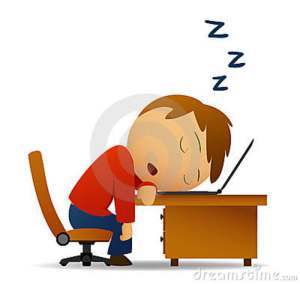 Sergio Vasarri (sergiovasarri@hotmail.com)
72